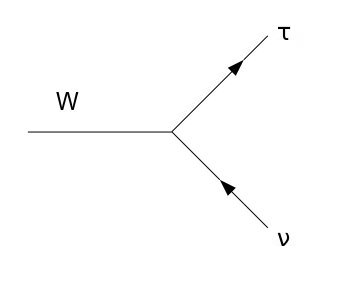 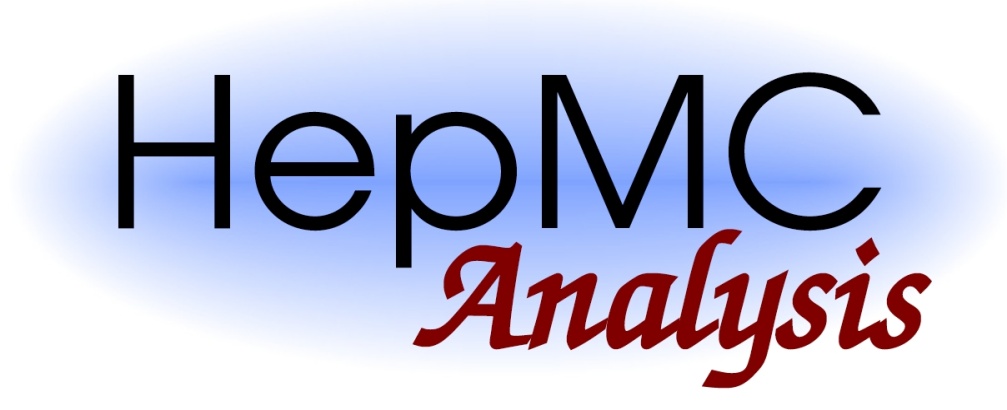 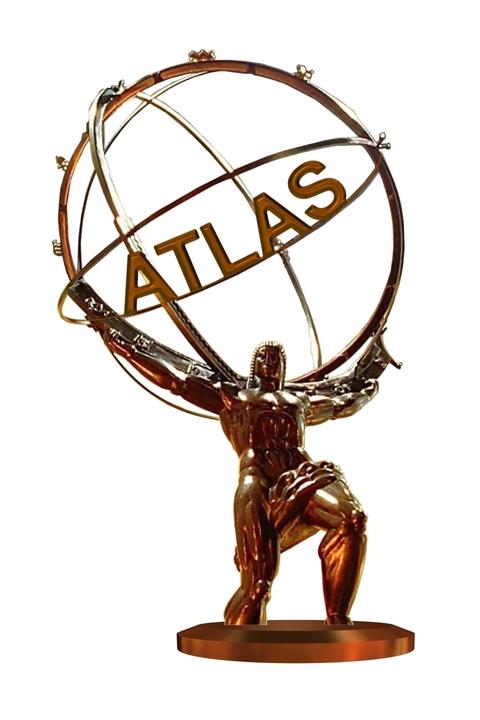 Marc Sangel
Supervisor: Sebastian Johnert
DESY Summer Student Programm
Hamburg, DESY, 02. September 2011
Outline
Analysis Chain
HepMC Format
Graph structure of physics event 
HepMC format: vertex and particle structure
Particles: kinematic information, ID, …
Each particle belongs at least to one vertex
HepMCAnalysis tool
Workflow of HepMCAnalysis
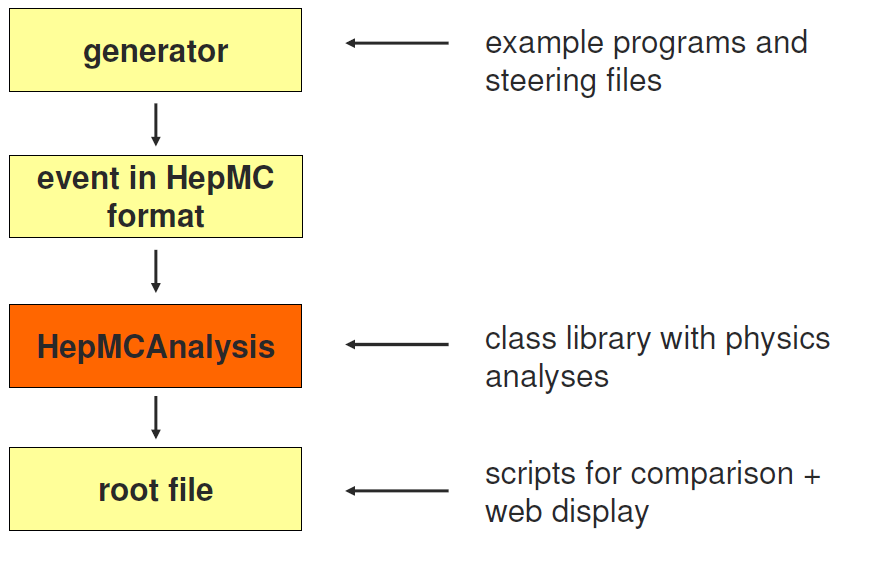 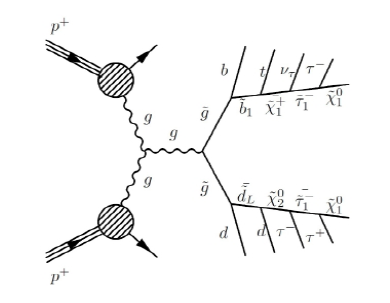 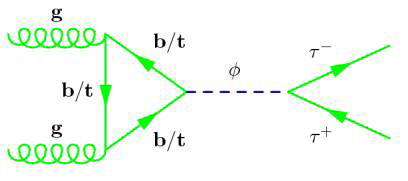 Results for different generators: W histograms
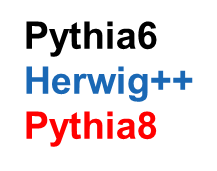 Hardly differences between Pythia6 and Pythia8
Higher differences between Herwig++ and Pythia
Herwig++ does not decrease for first bin → will be checked
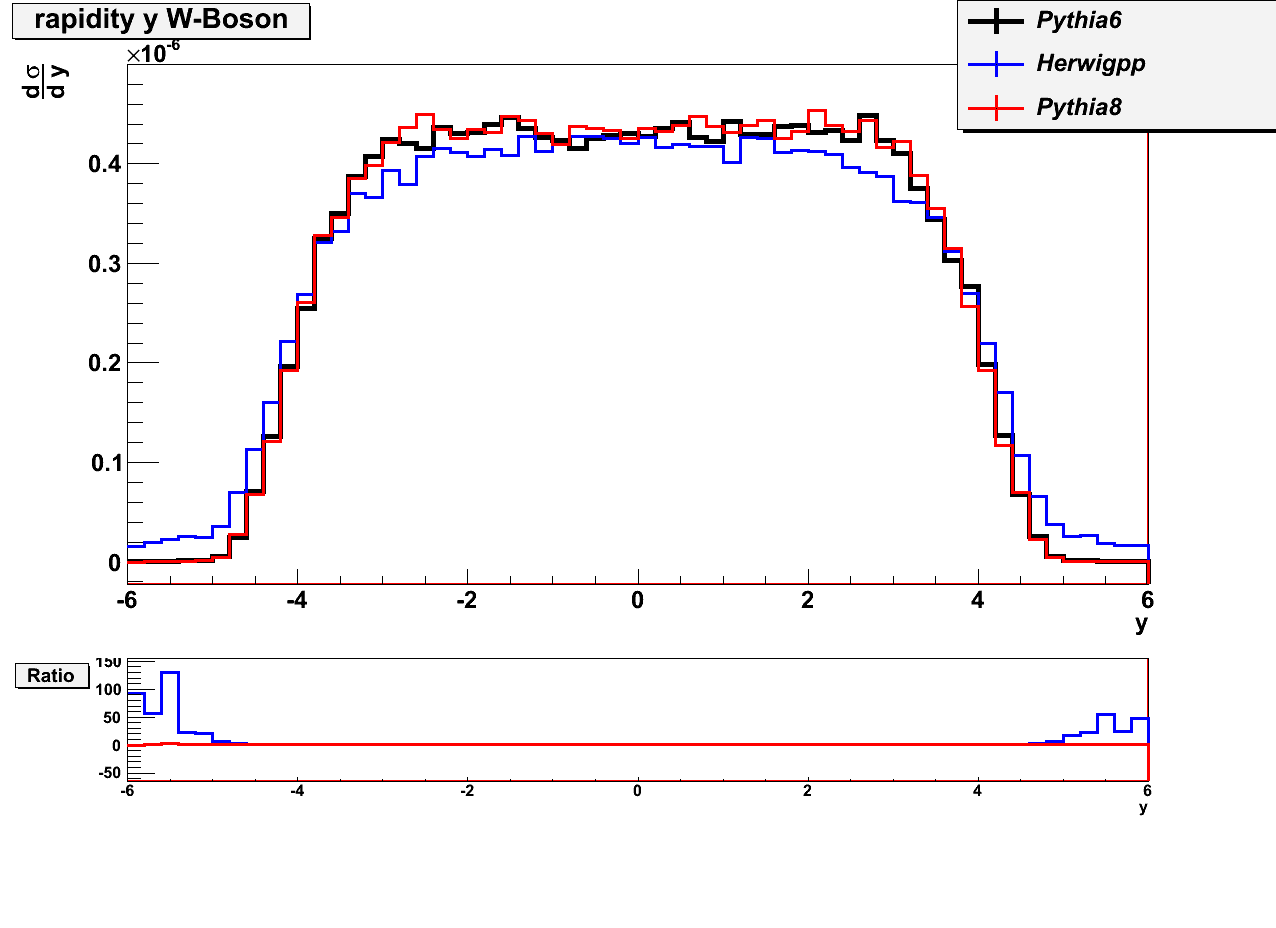 Pythia6
Herwig++
Pythia8
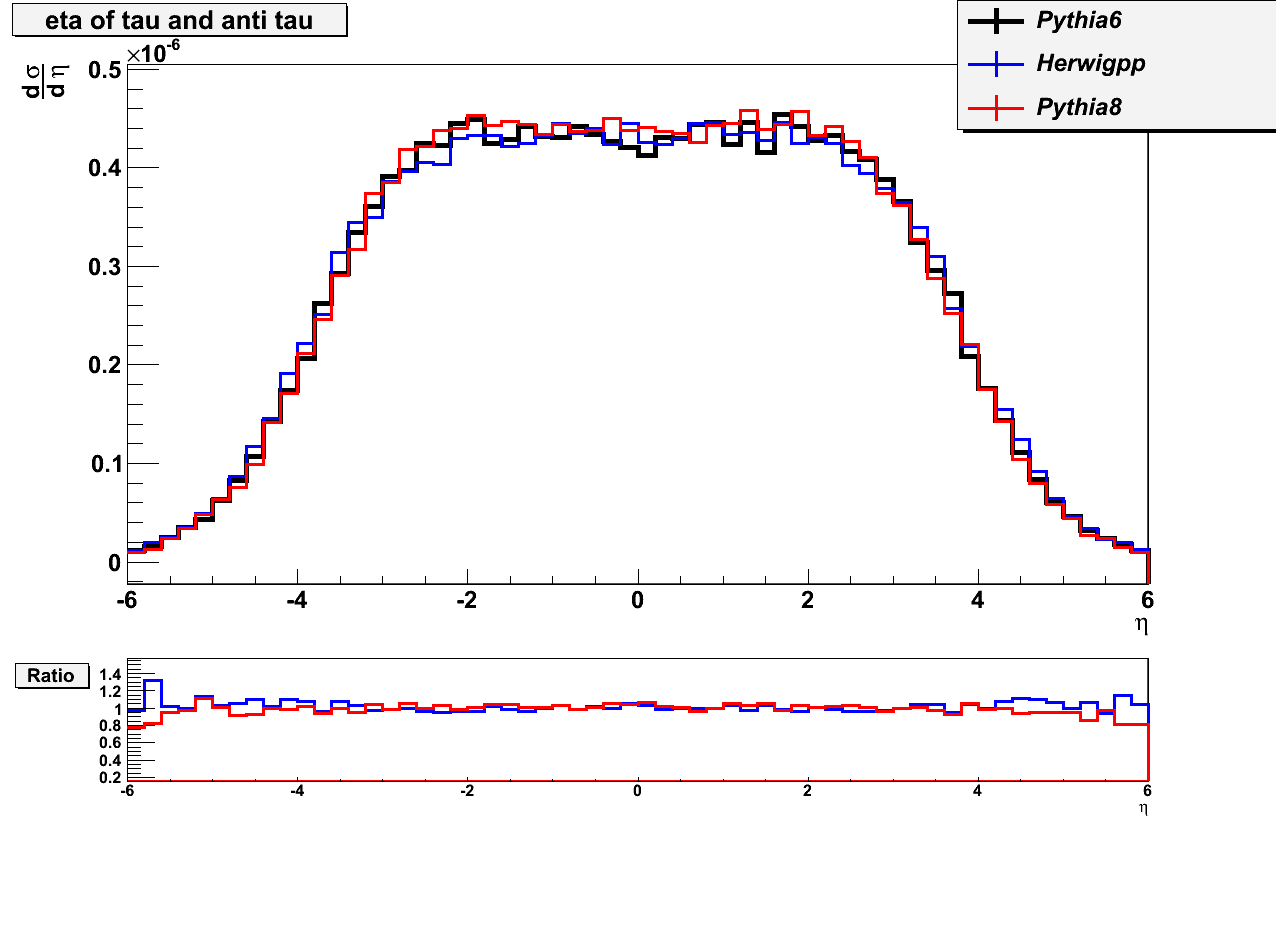 Results for different generators: charged stable particles
number
peculiar behaviour of Pythia 8
Pythia 6 and Herwig++ very similar
Pythia6
Herwig++
Pythia8
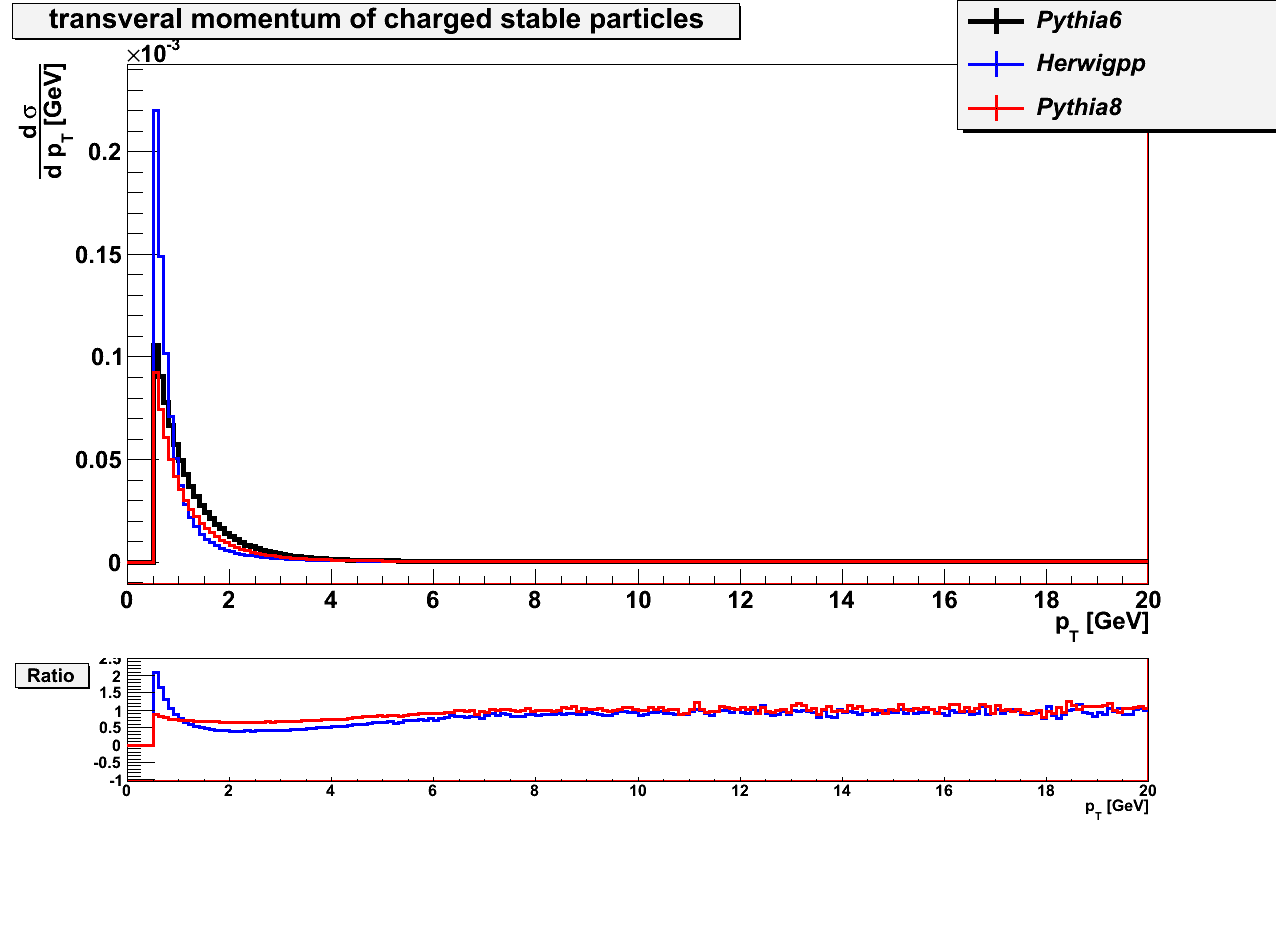 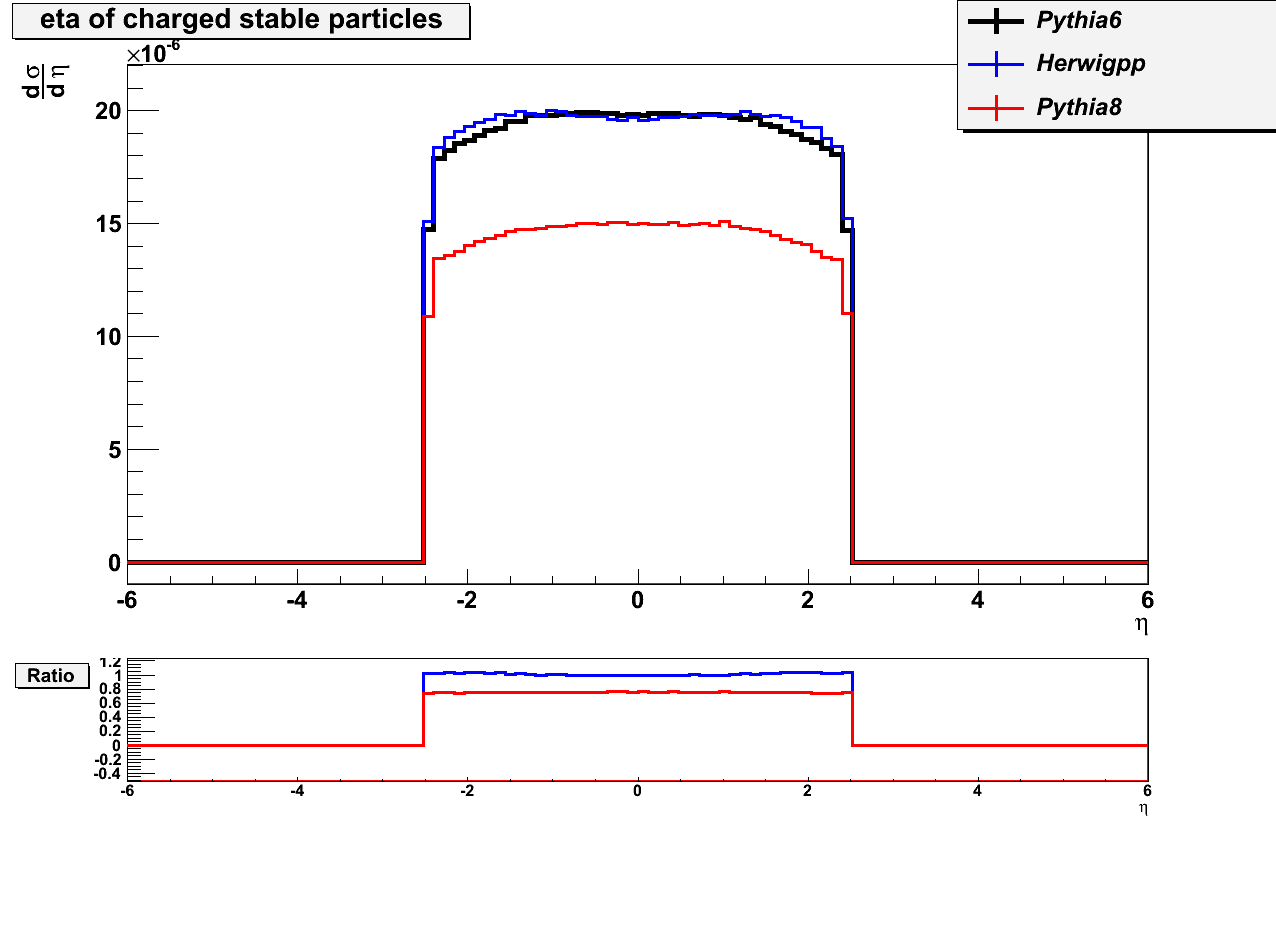 Parton Distribution Functions (PDFs)
Results for Different PDFs: W histograms
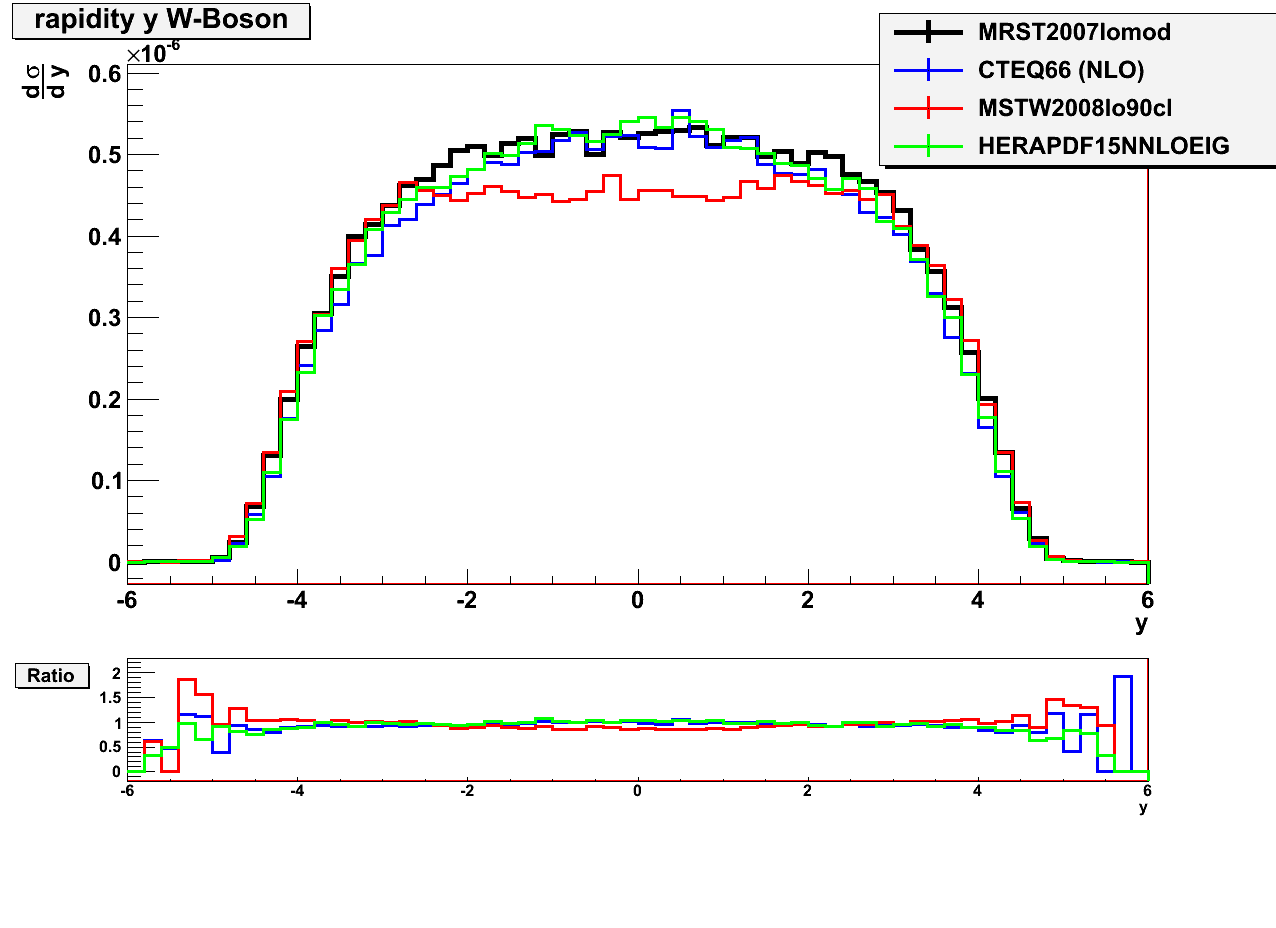 LO
NLO
NNLO
LOmod (LO*)
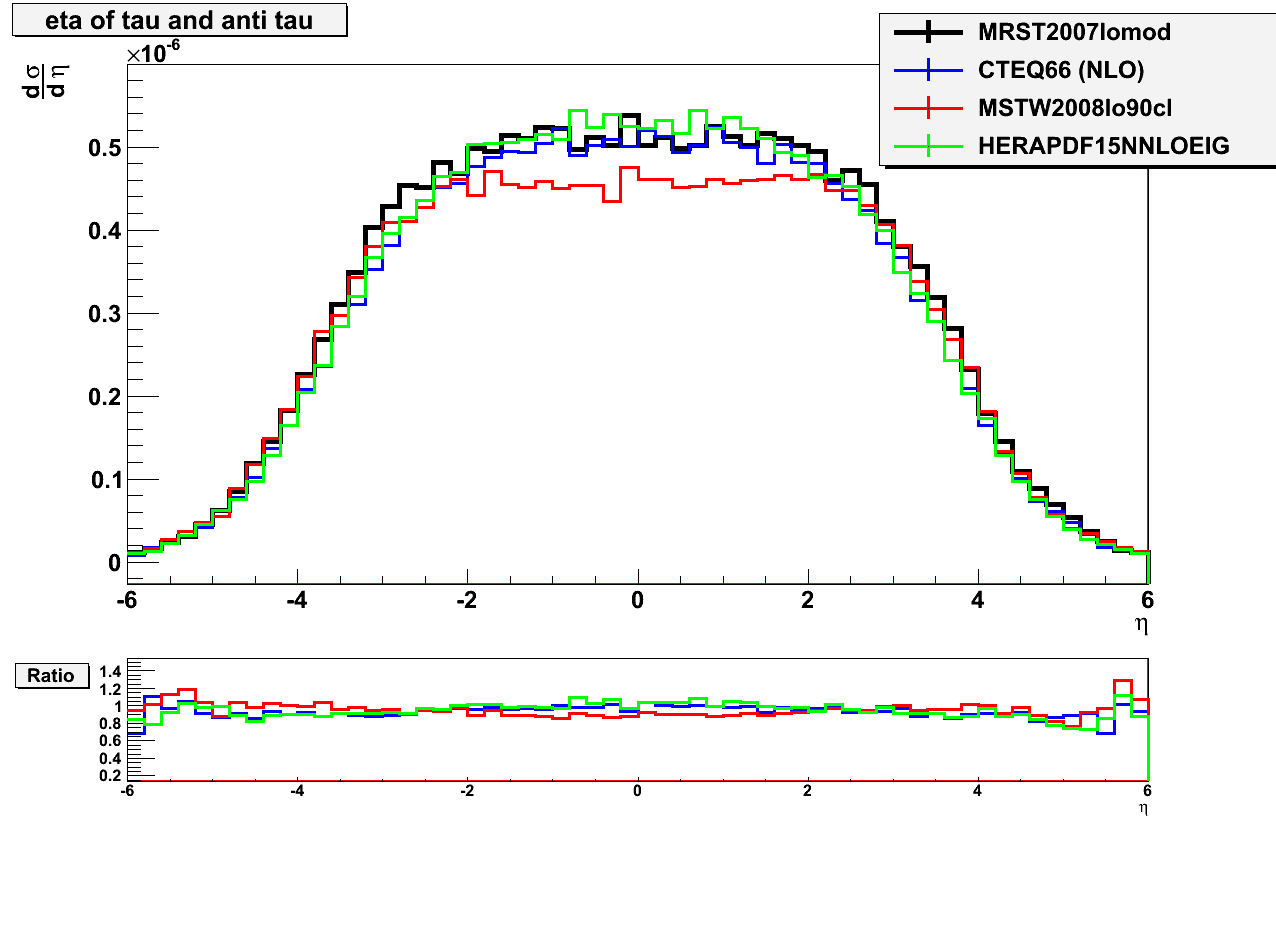 LO
NLO
NNLO
LOmod (LO*)
Results for different PDFs: Charged particles
Again big differences   for charged particle histograms
number
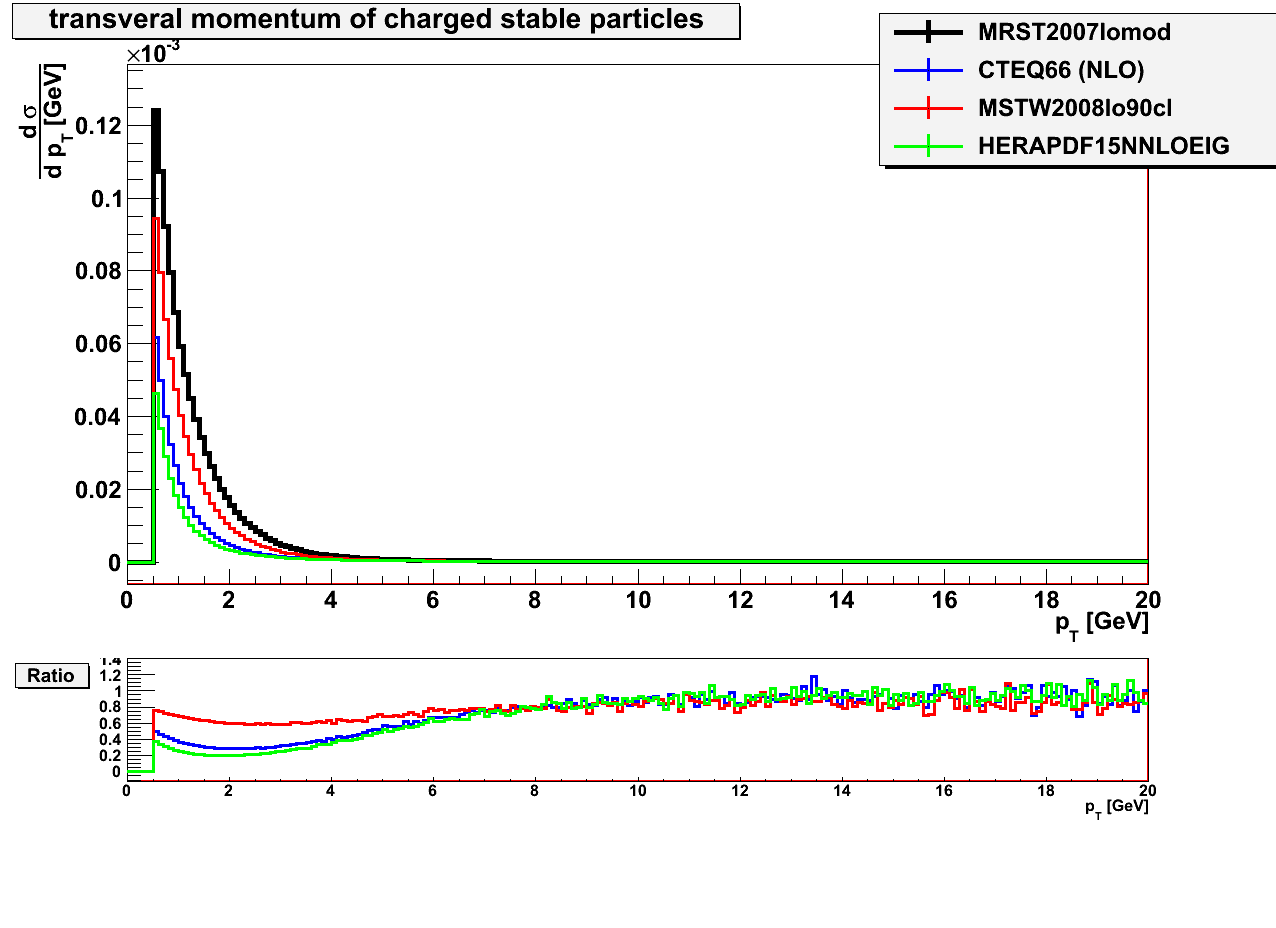 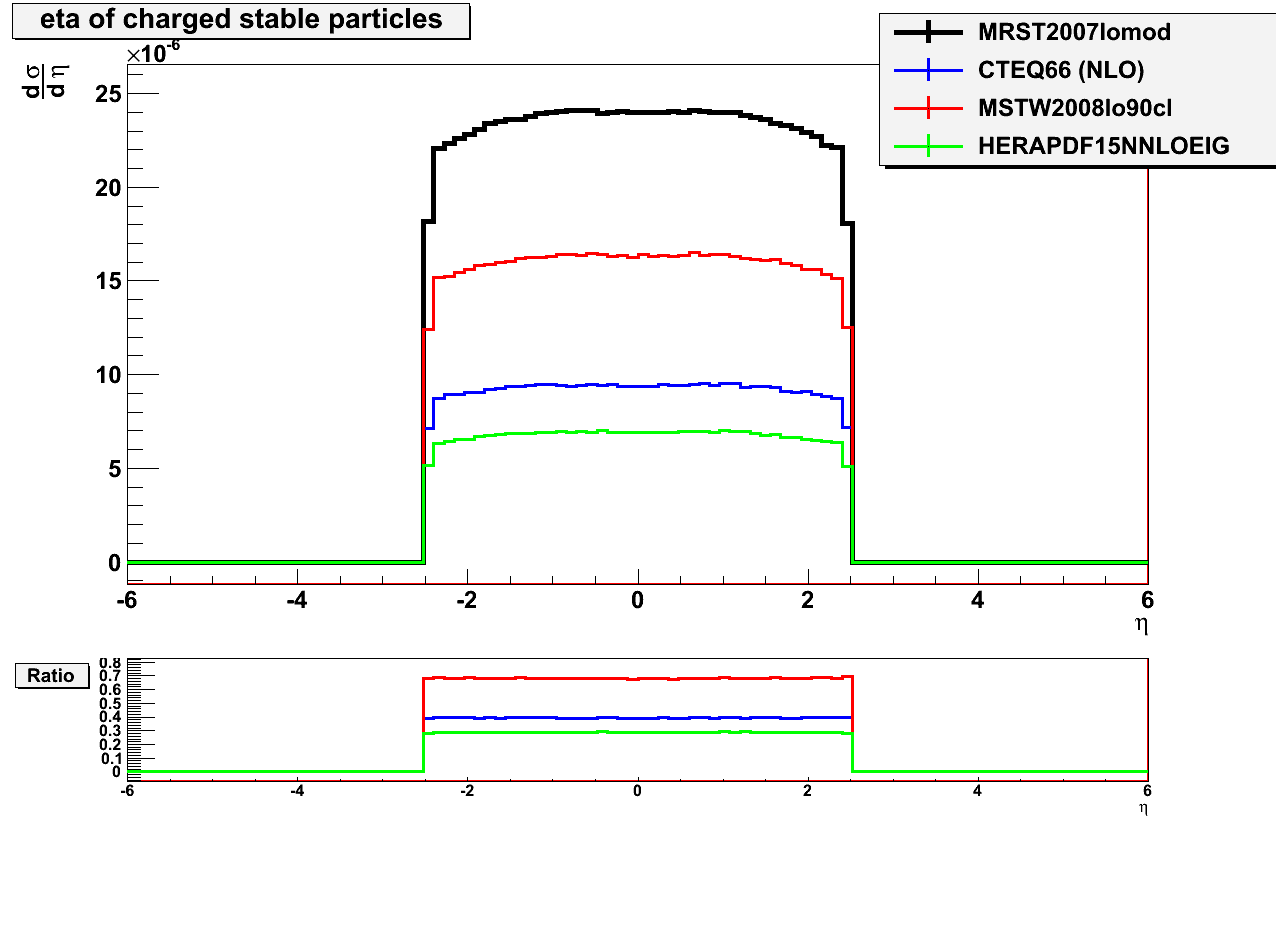 LO
NLO
NNLO
LOmod (LO*)
Efficiency calculation
Results of efficiencies for different PDFs
ATLAS: Efficiency: 0.0975, Error: 0.0019; (arXive:1108.4101v1)
Summary
Class Library
Generators